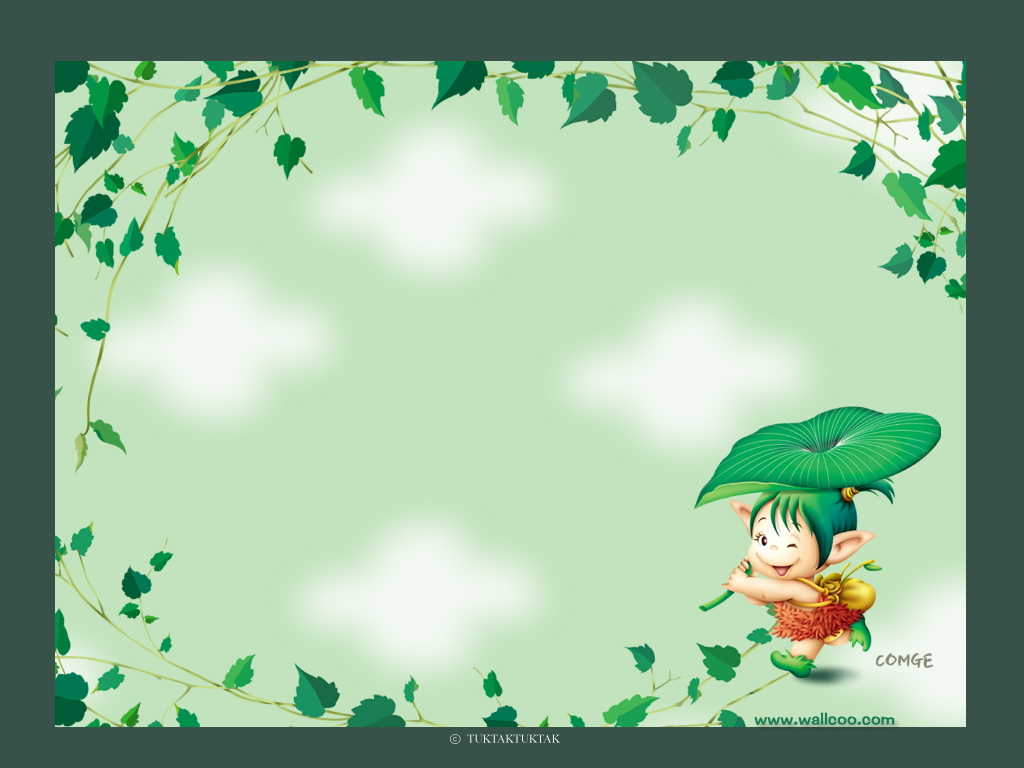 PHÒNG GIÁO DỤC VÀ ĐÀO TẠO QUẬN LONG BIÊN
                    TRƯỜNG MẦM NON GIANG BIÊN
Lĩnh vực phát triển thể chất
VĐCB: Bật chụm tách chân
TC: Chuyền bóng
Lứa tuổi: MGL ( 5-6 tuổi)
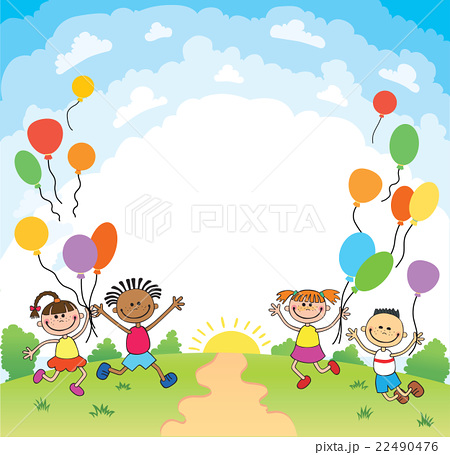 Cô và trẻ cùng hát bài:
“Hoa trong vườn”
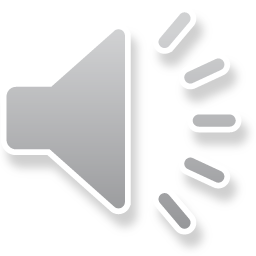 Khởi động
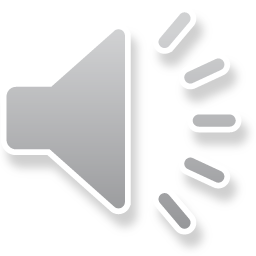 Bài tập phát triển chung
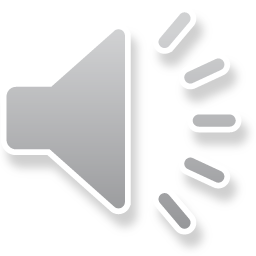 VĐCB: Bật chụm tách chân
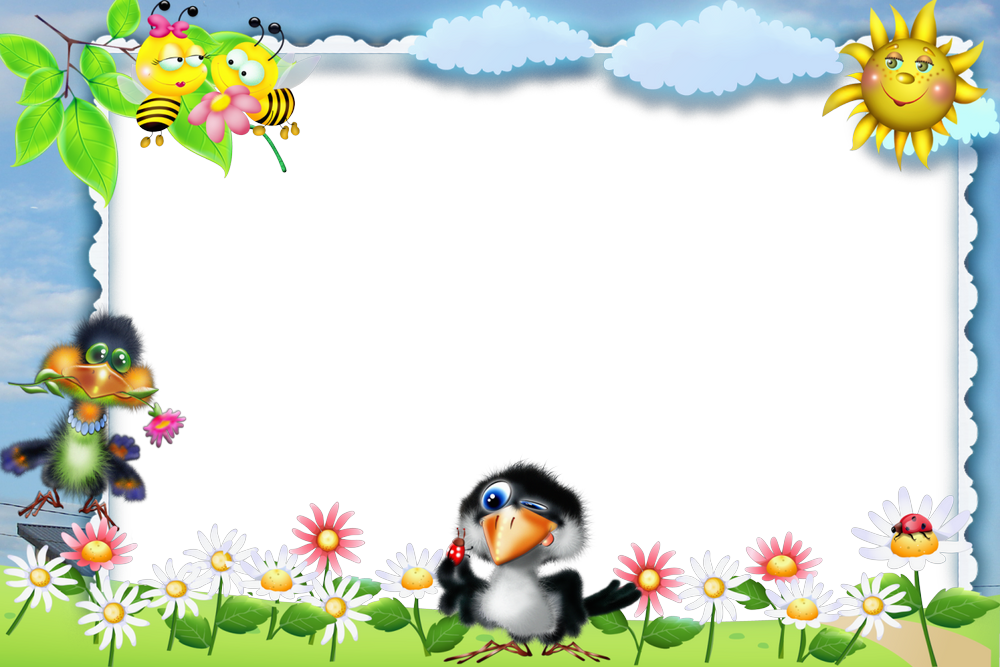 Trò chơi: Chuyền bóng
Hồi tĩnh
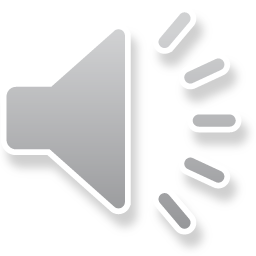